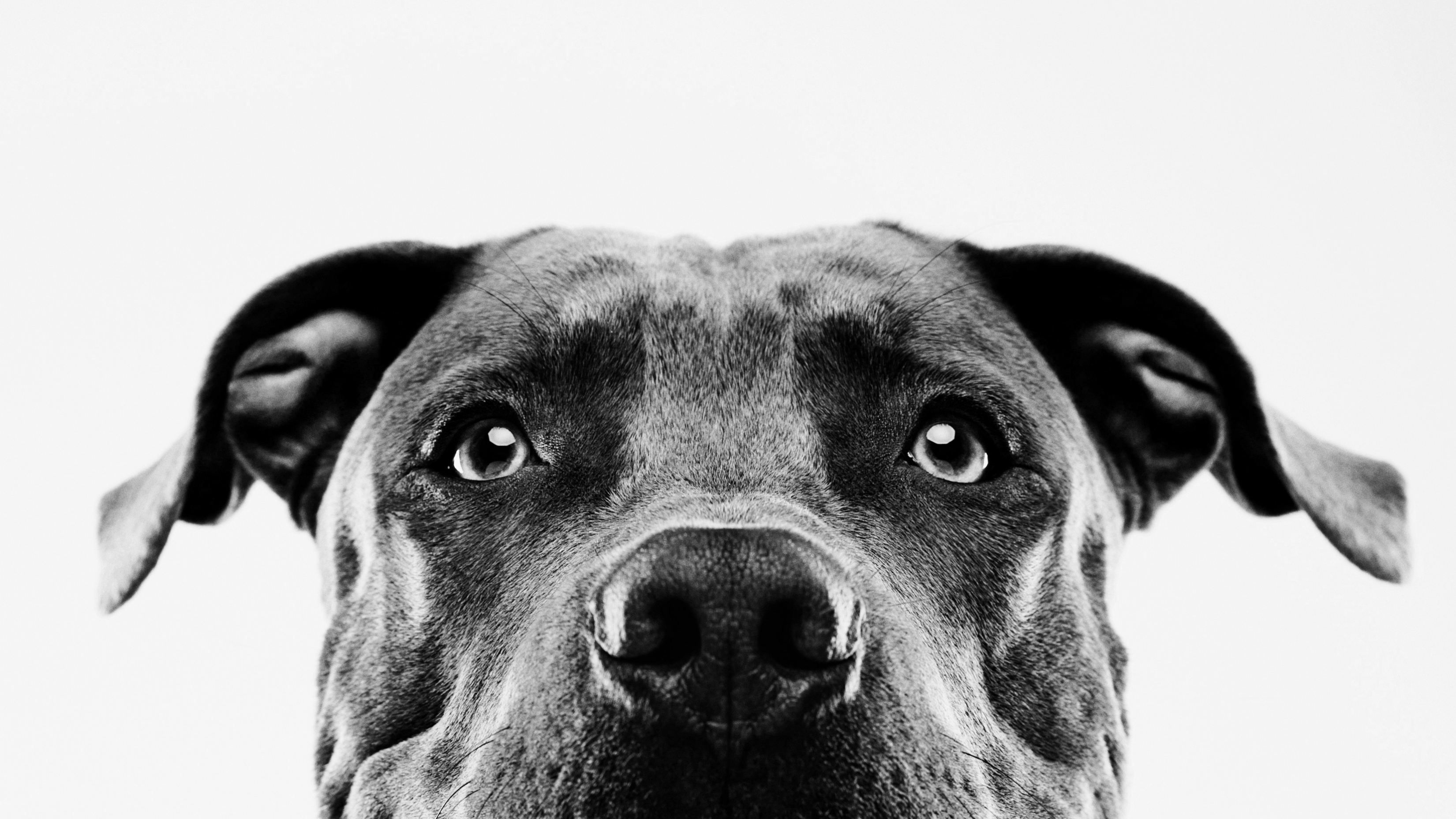 Delegates and the endorsement process
2022 Continuing Education
2022 Series #2
Selection of Delegates
Delegates to conventions shall be selected, in accordance with the rules of the party, by one of two methods prescribed by Connecticut General Statutes Section 9-390.  The two methods are:  (1) Selection made by party enrolled members of such party in such municipality in a caucus or (2) Selection made by the town committee of such party.
Notice of Caucus
If a caucus is the endorsing authority of delegates, the town chairman or his designee shall give notice in a newspaper having general circulation in the town of the date, time, location and purpose of such caucus held.  Such notice shall be given not less than five days prior to the date set for the caucus; provided, if the rules of the party in any municipality require earlier notice, such party rules shall prevail.  C.G.S. §9-390
 
In order to reduce the likelihood of inadvertent failures-to-endorse, you may wish to remind the party officials in your town that (a) all party selections may be made only between March 22 and March 29, 2022, and (b) selections must be certified to the Town Clerk by March 30, 2022.  The failure to file a timely certification nullifies an otherwise timely selection, and such a situation is not a "vacancy" which may be filled by a later selection under party rules.
Selection of Delegates From Political Subdivision
If delegates are to be selected from a political subdivision (i.e. part of a town), only the enrolled party members or town committee members, as the case may be, from such political subdivision may participate, except that (1) in a municipality in which the town committee is elected at-large and is the selecting authority, the town committee as a whole shall select, and (2) in a municipality in which the town committee is elected from political subdivisions and is the selecting authority, whenever no member of the town committee resides in such political subdivision or district from which the selection is to be made, the town committee as a whole shall select.
Selection of Delegates Deemed Lawful
If delegates are selected in accordance with the provisions of party rules and by one of the methods discussed above, the delegates shall be deemed to have been lawfully selected.  There is no longer an opportunity to primary for delegate selection.
Notification of Selection of Delegates
The selection of delegates shall be certified to the clerk of the municipality by the chairman or presiding officer or the secretary of the town committee or caucus not later than four o’clock p.m. on March 30, 2022.  Each such certification shall contain the name and street address of each person selected, the position as delegate, and the name or number of the political subdivision or district for which each such person is selected.  If such a certificate of a party’s selection is not received by the clerk of the municipality by such time, such party shall be deemed to have neither made nor certified any selection of any person for the position of delegate.  Please Note:  The State Central Committees of each political party will provide this form to the town chairs.
Vacancies in Delegation
The rules of a party may provide methods for the filling of vacancies in delegations to convention, which methods may include prescribing that each delegate selected in conformity with the Connecticut General Statutes may designate an alternate delegate or a proxy to act for such delegate in their absence.
Notices of Party-Endorsements
We are enclosing two forms for use during the delegate selection (1) the notice of certification of party-selected delegates and (2) the notice for failure to receive certification of party-selected delegates.  In the event of the selection of delegates to conventions under the primary law, the Town Clerk is required to publish such notice under Section 9-395.  The Secretary of the State is required to prescribe the form of such notice.  One copy of each of the prescribed forms of Notice of Selected Delegates (ED-616), and Failure to Select (ED-617) are enclosed.  (The Town Clerk must forthwith publish any change in the party-selected candidates listing such changes.)
Definitions
Convention means a meeting of delegates of a political party held for the purpose of designating the candidate or candidates to be endorsed by such party in a primary of such party for state or district office or for the purpose of transacting other business of such party.
Party-endorsed candidate means (A) in the case of a candidate for state or district office, a person endorsed by the convention of a political party as a candidate in a primary to be held by such party, and (B) in the case of a candidate for municipal office or for member of a town committee, a person endorsed by the town committee, caucus or convention, as the case may be, of a political party as a candidate in a primary to be held by such party.
Primary means a meeting of the enrolled members of a political party and, when applicable under section 9-431, unaffiliated electors, held during consecutive hours at which such members or electors may, without assembling at the same hour, vote by secret ballot for candidates for nomination to office or for town committee members.
District means any geographic portion of the state which crosses the boundary or boundaries between two or more towns.
Definitions
District office means an elective office for which only the electors in a district may vote.
Major party means (A) a political party or organization whose candidate for Governor at the last-preceding election for Governor received, under the designation of that political party or organization, at least twenty per cent of the whole number of votes cast for all candidates for Governor, or (B) a political party having, at the last-preceding election for Governor, a number of enrolled members on the active registry list equal to at least twenty per cent of the total number of enrolled members of all political parties on the active registry list in the state.
State office means any office for which all the electors of the state may vote and includes the office of Governor, Lieutenant Governor, Secretary, Treasurer, Comptroller, Attorney General and senator in Congress, but does not include the office of elector of President and Vice-President of the United States.
Endorsement
Party endorsement achieved for a state or district office through the convention process.  A candidate must receive at least 15% of any roll call vote taken at the convention.  
Party endorsement is achieved for a municipal office (including the office of single town state representative) or for member of a town committee through (1) town committee process, (2) caucus, or (3) local convention.
Party rules of a State Central Committee or of a local town committee will dictate what endorsement mechanism will be used and how the mechanism will be run.
Challenge Endorsement – Primary (Two Methods)
Party endorsements for a state or district office can be challenged in two different manners; each ultimately resulting in a primary:
Receive at least 15% of any roll call vote taken at a convention.
File a primary petition consisting of a total signature amount equal to at least 5% of the enrolled party members in the district.  (2% in Congressional district or statewide office).
Endorsement v. Nomination
A party endorsed candidate is a candidate who has been endorsed by a convention, town committee or caucus (dependent on the particular office in question) as a candidate in a primary to be held by such party.  This applies to major parties only.
If no other person other than a party endorsed candidate received sufficient delegate support at a convention or has filed a primary petition within the prescribed timeframe, the endorsed candidate shall be deemed to have been lawfully chosen as the nominee of such party and no primary will be held for such office.  This applies to major parties only.
Pursuant to Connecticut law minor parties are not subject to a primary.  As such, minor parties make candidate selections after any scheduled primary for major parties.  The selected candidates of the minor parties automatically become the nominees of the party.
Conventions
Candidates for State and District Office  (Governor and Lieutenant Governor, U.S. Senator, Representative in Congress, Secretary of the State, Treasurer, Comptroller, Attorney General and multi-town State Senator, State Representative and Judge of Probate). (§§9-372(5); 9-391; 9-400; 9-404a; 9-405, 9-383)
		Party endorsements:	May 3-24, 2022 (Conventions)
		Certification of endorsements:	14th day after close of convention (4:00 p.m.)
		"15% candidate" certificates filed by:	14th day after close of convention (4:00 p.m.)
		Statewide / Rep. in Congress petitions issued:	April 26, 2022
		District office petitions issued beginning:	May 24, 2022
		Primary petitions filed by:	June 7, 2022 (4:00 p.m.)
		Primary (6:00 a.m. - 8:00 p.m.):	August 9, 2022
Other endorsements
Candidates for Municipal Office (including single-town State Representative, Judge of Probate and Registrars of Voters).  (§§9-372(5); 9-391; 9-400; 9-404a; 9-405)
		Party endorsements:	May 17-24, 2022
		Cert. of endorsements – JoP, ROV’s & single-town State Rep.:	14th day after endorsement
		Primary petitions filed by:	June 7, 2022 (4:00 p.m.)
		Municipal office petitions issued beginning:	May 24, 2022
		Primary (6:00 a.m. - 8:00 p.m.):	August 9, 2022